Муниципальное бюджетное дошкольное образовательное учреждение «Детский сад №147"
Многофункциональный«Сказочный домик»
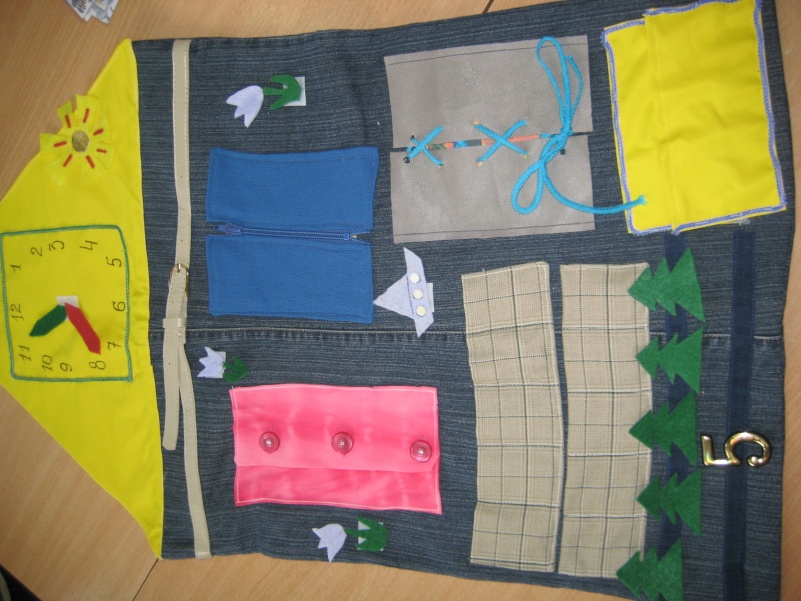 Авторы:
1. Абражеева Лариса Геннадьевна, воспитатель, стаж работы-29лет, высшая квалификационная категория.
2. Барановская Валентина Владимировна, воспитатель, стаж работы-31 год, высшая квалификационная категория.
2017 год
Цель: развитие познавательных интересов, сенсорных способностей, любознательности  детей, расширение опыта ориентировки в окружающем.

Задачи:
Формировать представления о количестве, ориентировке в пространстве и во времени; 
Развивать компоненты  устной речи (формирование словаря, развитие связной речи); 
Развивать мелкую моторику рук;
Развивать внимание, память, мышление и воображение. 

	Дидактическое пособие разрабатывалось в соответствии с требованиями ФГОС ДО. Оно обладает многофункциональностью, доступностью, безопасностью.
«Волшебный лес»
Задачи:
Развивать представления о множестве: умение 
формировать множества по заданным основаниям.
Совершенствовать навыки количественного и порядкового счета в пределах 10.
Закреплять понимание отношений между числами натурального ряда, умение увеличивать и уменьшать каждое число на 1 в пределах 10.
Формировать умение называть числа в прямом и обратном порядке.
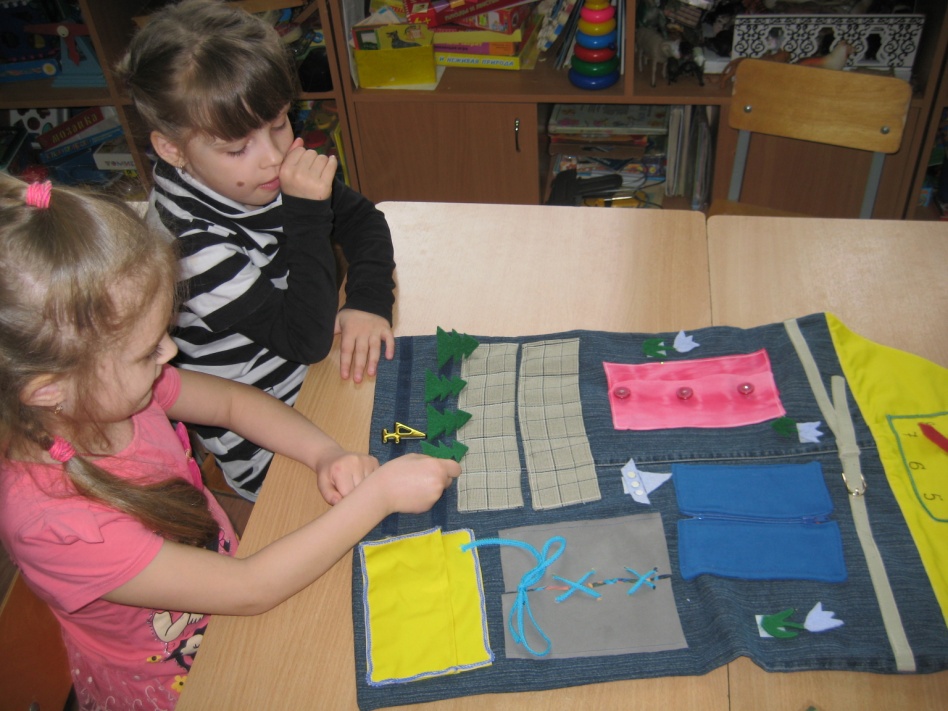 «Волшебный лес»
Описание игры: игра представляет собой игрушку в форме домика, имеющего разного вида застежки, карманы, липучки. В карманах находятся цифры от 1 до 10 и фигурки из ковролина.
Ход игры:
1. Ребенку предлагается  «посадить» (выложить) столько ёлочек, какая цифра прикреплена на липучке.
2. Найти и поставить цифру, которая соответствует количеству выложенных ёлочек. 
3. Выложить по порядку все цифры, сосчитать ёлочки в прямом и обратном порядке.
4. Расположить ёлочки в указанном направлении, отражая в речи их пространственное расположение (вверху, внизу, справа, слева, левее, правее)
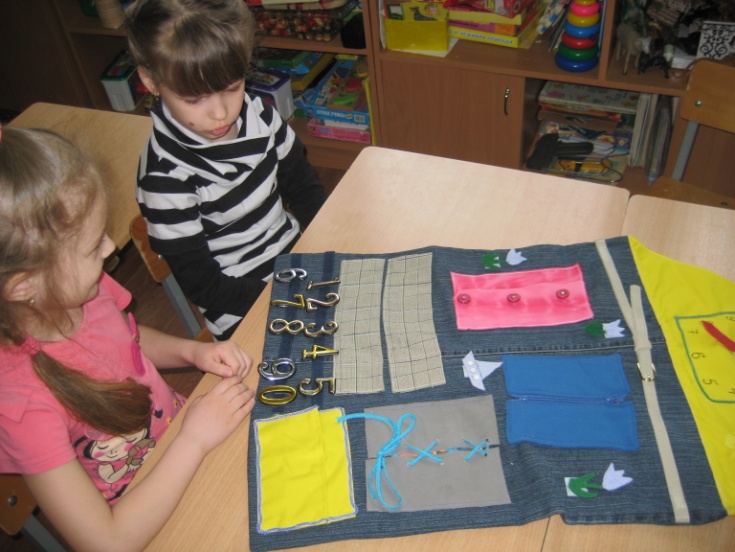 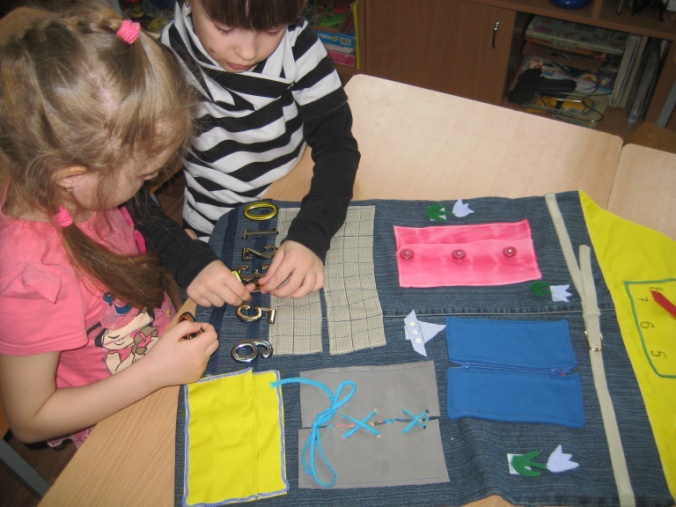 «Дикие и домашние животные»
Задачи:
Расширять и систематизировать знания о домашних и диких животных.
Формировать систему представлений о диких животных: где живут, чем питаются, как добывают пищу и готовятся к зимней спячке.
Совершенствовать умение составлять рассказы о животных по картинкам.
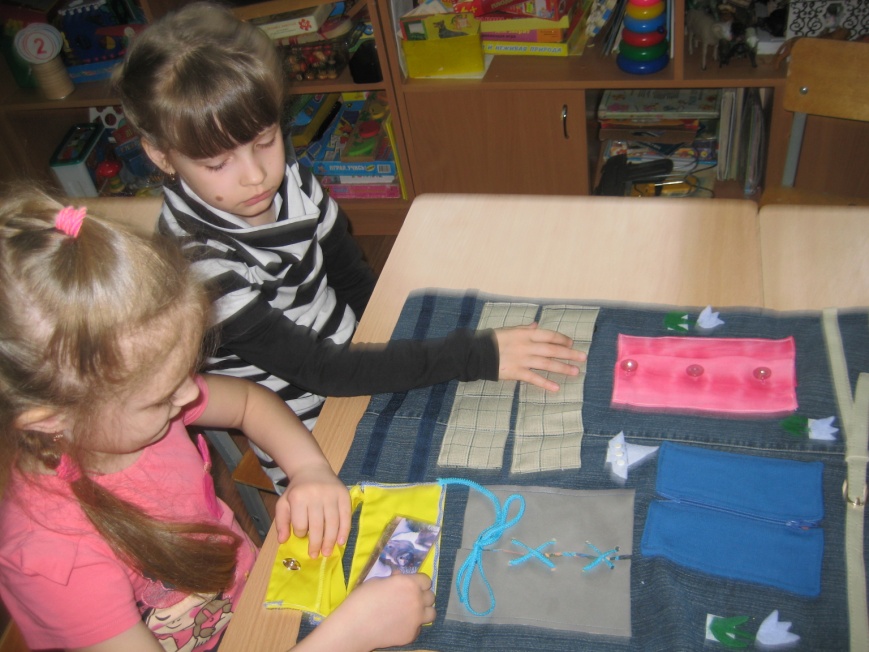 «Дикие и домашние животные»
Описание игры: игра представляет собой игрушку в форме домика, имеющего разного вида окошки с застежками. В окошечке  находятся картинки с изображением диких и домашних животных.
Ход игры:
1. Ребенку предлагается  «открыть» окошко и отгадав загадку про животное, найти картинку с отгадкой.
2. Назвать детёнышей животных. 
3. Соотнести животное с его жилищем.
4. Рассказать об особенностях  животного.
5. Рассказать о том, как животное готовится к зиме.
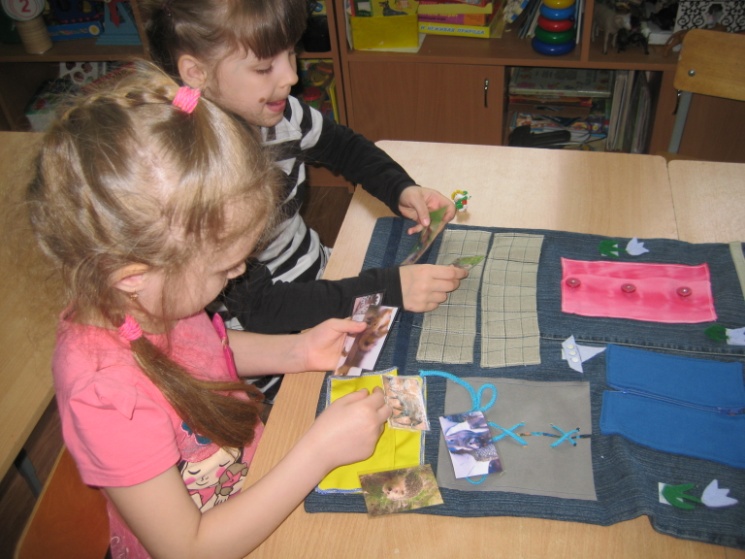 «В гостях у сказки»
Задачи:
Продолжать развивать интерес детей к русским народным сказкам.
Воспитывать сострадание и сочувствие к героям сказок.
Формировать умение содержательно и выразительно пересказывать сказки.
Описание игры: игра представляет собой игрушку в форме домика, имеющего разного вида окошки с застежками. В окошечке  находятся картинки с изображением сюжетов из русских народных сказок.
Ход игры:
Ребенку предлагается по картинке назвать сказку.
Коротко рассказать угаданную сказку.
Проанализировать поступки героев сказки.
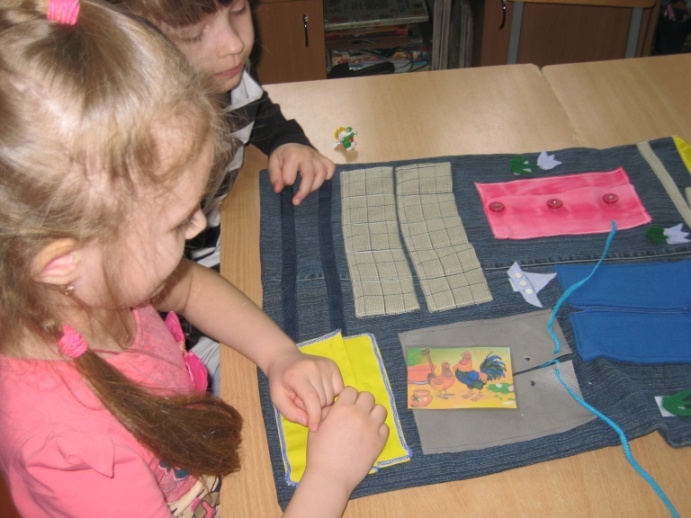 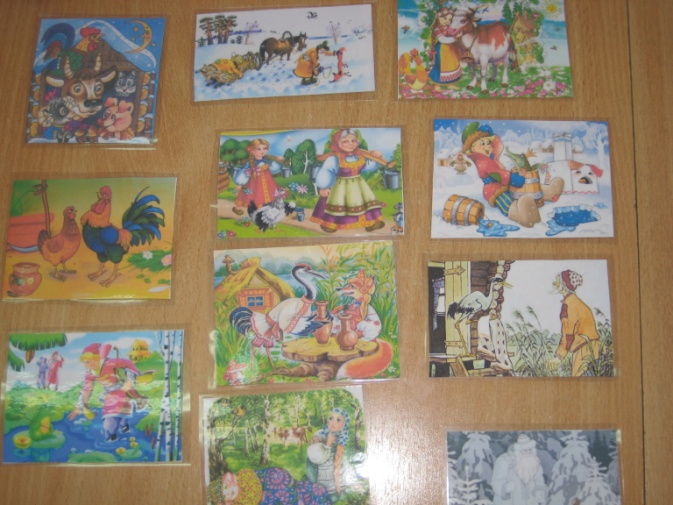 «Путешествие в Мультляндию»
Задачи:
Продолжать развивать интерес детей к художественной литературе, мультфильмам.
Совершенствовать грамматический строй речи.
Описание игры: игра представляет собой игрушку в форме домика, имеющего разного вида окошки с застежками. В окошечке  находятся картинки с изображением сюжетов из мультфильмов.
Ход игры:
Ребенку предлагается отгадать загадку и найти соответствующий мультфильм.
Рассказать о поступках героев мультфильма.
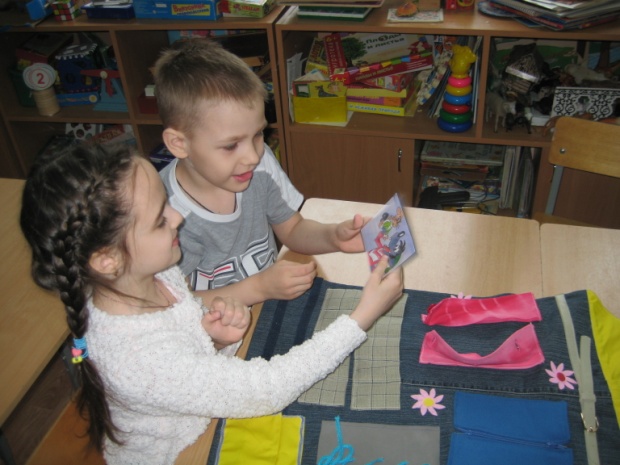 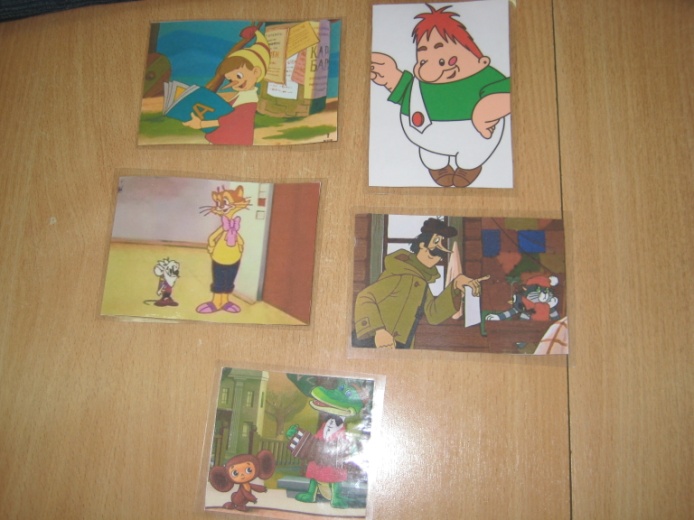 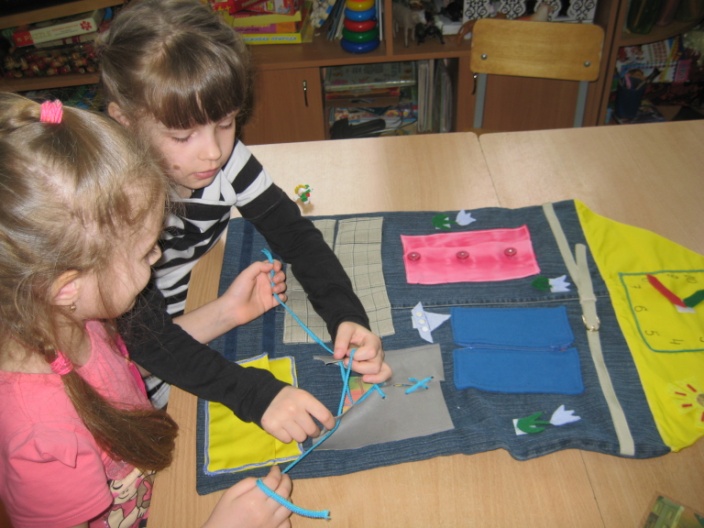 «Времена года»
Задачи:
Формировать систему представлений о временах года и их характерных особенностях.
Развивать мелкую моторику рук.
Описание игры: игра представляет собой игрушку в форме домика. На домике имеются липучки, кнопки, застежки.
Ход игры:
Предлагается оформить домик  в соответствии с определенным временем года.
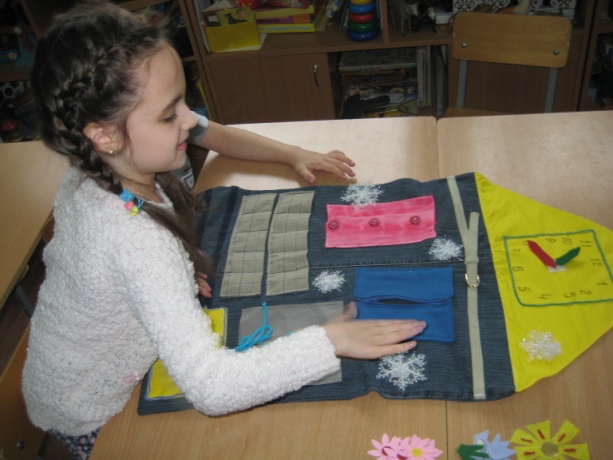 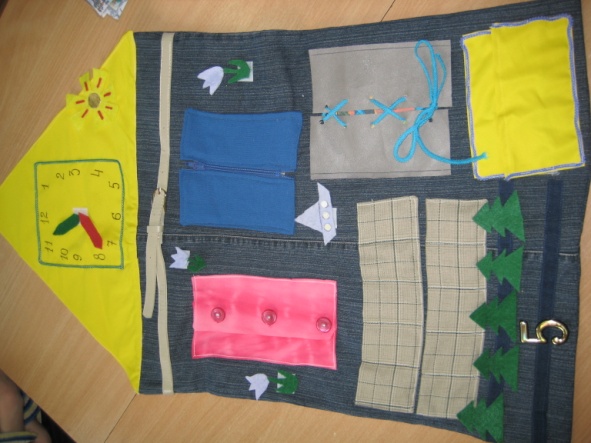 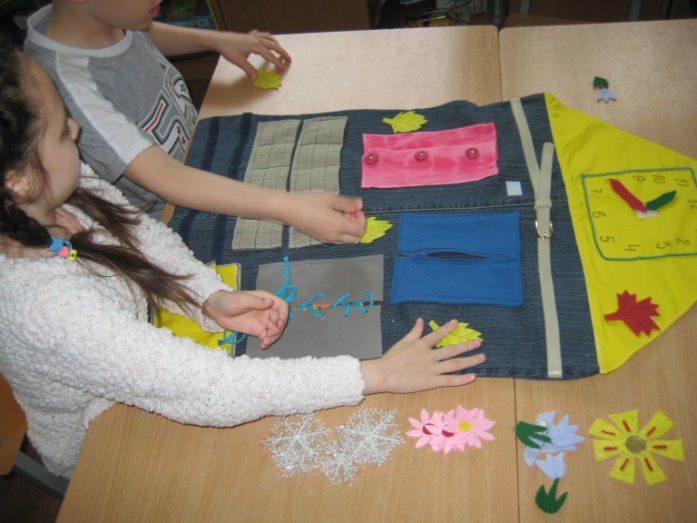 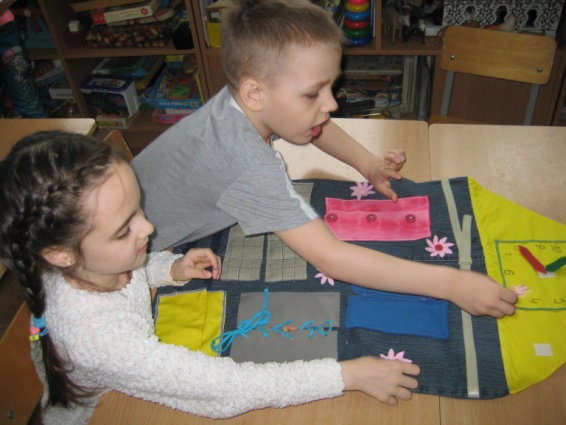 «Волшебные часы»
Задачи:
Формировать систему представлений о времени: его текучести, периодичности, необратимости, последовательности.
Формировать умение определять время по часам с точностью до 1 часа.
Описание игры: игра представляет собой игрушку в форме домика. На крыше имеются часы со стрелками на липучке.
Ход игры:
Предлагается назвать время.
Предлагается выставить время.
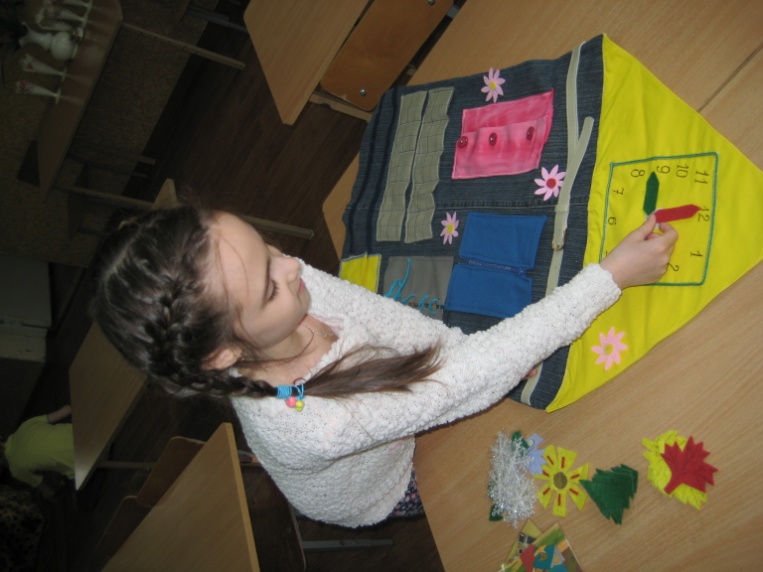 «Что изменилось?»
Задачи:
Развивать память, внимание, зрительное восприятие.
Описание игры: игра представляет собой игрушку в форме домика. В окошечках находятся картинки.
Ход игры:
Педагог располагает картинки в окошечки домика. Дети их рассматривают и запоминают. Педагог просит детей закрыть глаза. Педагог убирает одну картинку. Затем дети рассказывают о том, какая картинка исчезла на домике.
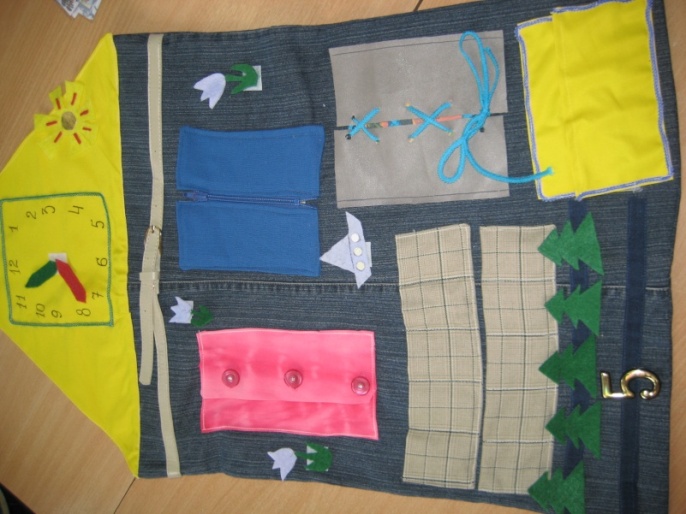 Многофункциональность пособия состоит в том, что оно одновременно выполняет развивающую, обучающую, воспитательную  функции в различных формах работы с детьми: в самостоятельной деятельности детей, в игровой деятельности.
Оно в комплексе решает задачи:
1) Социально-коммуникативного  развития;
2) Познавательного развития;
3) Речевого развития;
4) Художественно-эстетического развития;
5) Физического развития.
             Актуальность данного пособия в том, что оно поэтапно подготавливает детей к школе на основе сенсорного развития, развития познавательных интересов.
Перспективность пособия в том, что оно может быть использовано в разных возрастных периодах дошкольного детства ( и в младшем дошкольном возрасте, в средних группах, и в старших-подготовительных). На основе использования дидактического пособия у детей активизируются когнитивные процессы (мышление, внимание, восприятие, память), развивается мелкая моторика, стимулируются сенсорные функции, достигается снятие мышечного и психоэмоционального напряжения. 
	Пособие рекомендовано для использования педагогами детских садов для индивидуальной и подгрупповой работы с детьми от 2 до 7 лет.
Спасибо 
за внимание!